আজকের ক্লাশে সকলকে স্বাগতম
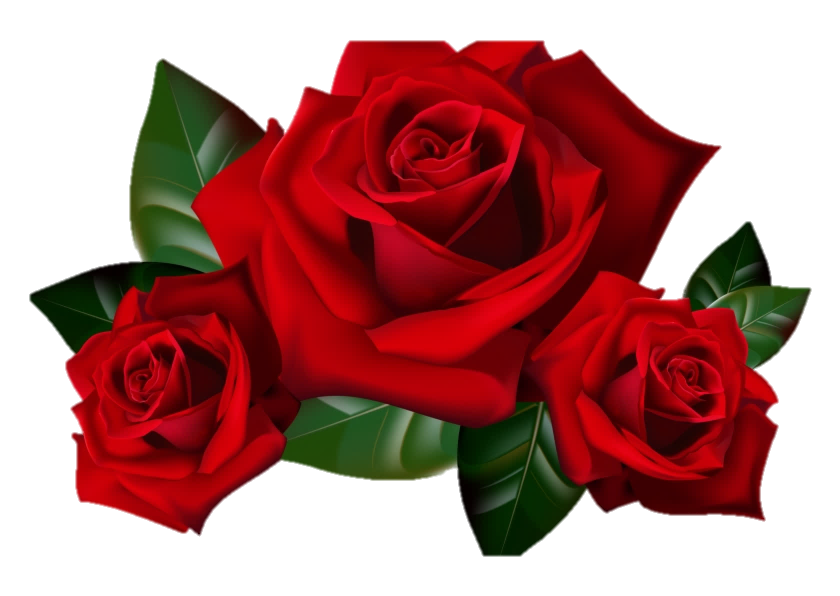 মোঃ  মনজুর  আলম,  প্রভাষক-ব্যবস্থাপনা, সাথিয়া সরকারি কলেজ, পাবনা।
শিক্ষক পরিচিতি
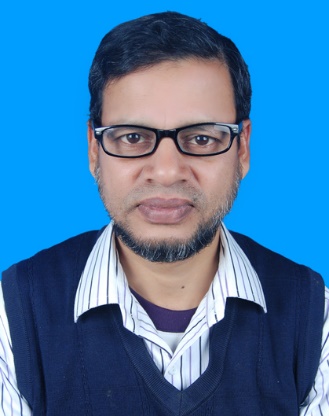 মোঃ মনজুর আলম 
প্রভাষক 
ব্যবস্থাপনা বিভাগ 
সাঁথিয়া সরকারি ডিগ্রি কলেজ 
সাঁথিয়া, পাবনা ।  
মোবাইল নং ০১৭১৪৫০৪৮২৭
Email: monjur473@gmail.com
মোঃ  মনজুর  আলম,  প্রভাষক-ব্যবস্থাপনা, সাথিয়া সরকারি কলেজ, পাবনা।
পাঠ পরিচিতি
শ্রেণিঃ    একাদশ /দ্বাদশ
বিষয়ঃ   ব্যবসায় সংগঠন ও ব্যবস্থাপনা-২য় পত্র 
অধ্যায়ঃ  তৃতীয় ( পরিকল্পনা প্রণয়ন ও সিদ্ধান্ত গ্রহণ)
সময়ঃ ৪০ মিঃ।
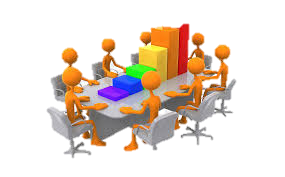 মোঃ  মনজুর  আলম,  প্রভাষক -ব্যবস্থাপনা,সাথিয়া সরকারি কলেজ, পাবনা।
শিখন  ফল
এ পাঠ শেষে শিক্ষার্থীরা-
১। পরিকল্পনার ধারণা ব্যাখ্যা করতে পারবে।
২। পরিকল্পনা প্রণয়নের ধাপসমূহ ব্যাখ্যা করতে পারবে।
৩। উত্তম বা আদর্শ পরিকল্পনার গুন বা বৈশিষ্ট্য ব্যাখ্যা করতে পারবে।
4। সিদ্ধান্ত গ্রহণ প্রক্রিয়া ব্যাখ্যা করতে  পারবে।
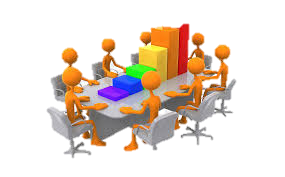 মোঃ  মনজুর  আলম,  প্রভাষক-ব্যবস্থাপনা,সাথিয়া সরকারি কলেজ, পাবনা।
পরিকল্পনার সংজ্ঞা
পরিকল্পনার হলো ভবিষ্যৎ কার্যসূচীর নকশা । এ নকশা হলো কারবার প্রতিষ্ঠানের মূল উদ্দেশ্য প্রতিষ্ঠা করা, প্রত্যেক বিভাগের লক্ষ্য ও কার্যসূচী স্থির করা এবং সেগুলো অর্জনের উপায় নির্ধারণ করা ।পরিকল্পনা ব্যবস্থাপনা প্রক্রিয়ার প্রথম কাজ।
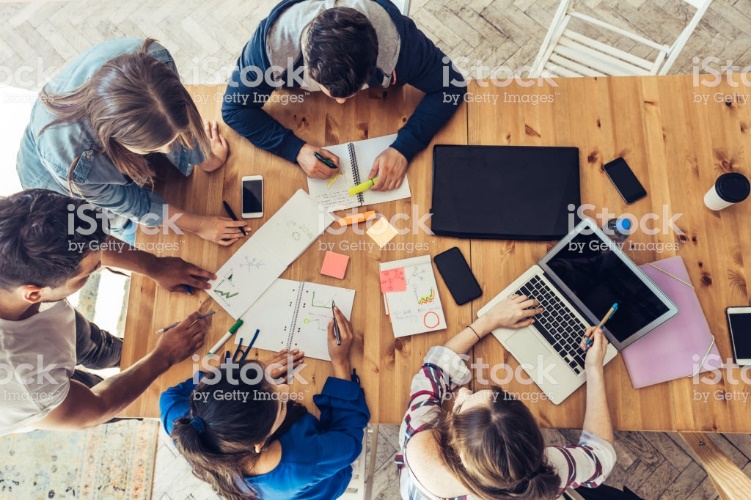 মোঃ  মনজুর  আলম,  প্রভাষক-ব্যবস্থাপনা, সাথিয়া সরকারি কলেজ, পাবনা।
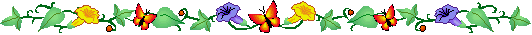 পরিকল্পনা প্রণয়নের ধাপ/প্রদক্ষেপসমুহঃ
১২। কার্যকারিতা মূল্যায়ন ও সংশোধনী ব্যবস্থা গ্রহণ
১১। প্রণীত পরিকল্পনার পরিক্ষামুলক প্রয়োগ
১০। বাজেটকরণ
৯। কার্যারম্ভের সময় ও কার্যক্রম নির্ধারণ
৮। সহায়ক পরিকল্পনা প্রণয়ন
৭। সর্বোত্তম বিকল্প নির্বাচন
৬। বিকল্প কর্মপন্থাসমুহের মূল্যায়ন
৫। বিকল্প কর্মপন্থা নির্ধারণ
৪। ভবিষ্যৎ সম্পর্কে অনুমান
৩। প্রয়োজনীয় তথ্য সংগ্রহ ও বিশ্লেষণ
২। উদ্দেশ্য বা লক্ষ্য নির্ধারণ
১। সুযোগ-সুবিধা সম্পর্কে সতর্ক
মোঃ  মনজুর  আলম,  প্রভাষক-ব্যবস্থাপনা,সাথিয়া সরকারি কলেজ, পাবনা।
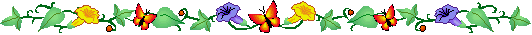 উত্তম বা আদর্শ পরিকল্পনার গুন বা বৈশিষ্ট্য
১।  সুস্পষ্ট উদ্দেশ্য
২। বাস্তবমুখিতা
৩। গ্রহণযোগ্যতা
৪।  সঠিক পথ-নির্দেশনা
৫। সমন্বয় ও যোগসূত্র
৬। নমনীয়তা
মোঃ  মনজুর  আলম,  প্রভাষক-ব্যবস্থাপনা,সাথিয়া সরকারি কলেজ, পাবনা।
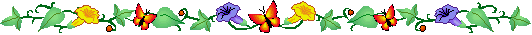 সিধান্ত গ্রহণ
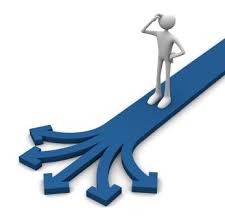 ব্যবস্থাপনার পরিভাষায় সিদ্ধান্ত গ্রহণের অর্থ হলো কোনো প্রতিষ্ঠানের কোনো সুনির্ধারিত সমস্যা সমাধানের জন্য  সঠিক কর্মপন্থা  নির্ধারণ করা।
মোঃ  মনজুর  আলম,  প্রভাষক-ব্যবস্থাপনা,সাথিয়া সরকারি কলেজ, পাবনা।
সিদ্ধান্ত গ্রহণের প্রক্রিয়া/পদক্ষেপসমূহ
অগ্রগণ্যতা নিরূপণ
সমস্যার সংজ্ঞায়ন
সমস্যার শ্রেণিবিন্যাস
সমস্যা  চিহ্নিতকরণ
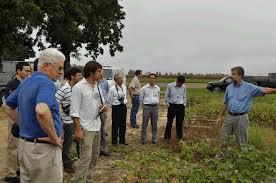 বাস্তবায়ন কার্য পর্যবেক্ষণ  ও ফলাফল প্রাপ্তি
আদর্শমান/মাপকাঠি নির্ধারণ
তথ্য ও উপাত্ত সংগ্রহ
সিদ্ধান্ত বাস্তবায়ন
বিকল্পসমূহ
বিকল্পসমূহ মূল্যায়ণ
সর্বোত্তম বিকল্প নির্বাচন
পরীক্ষণ
মোঃ  মনজুর  আলম,  প্রভাষক-ব্যবস্থাপনা,সাথিয়া সরকারি কলেজ, পাবনা।
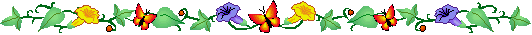 দলগত কাজ
সিদ্ধান্ত গ্রহণের প্রক্রিয়া/পদক্ষেপসমূহ লিখ।
মোঃ  মনজুর  আলম,  প্রভাষক-ব্যবস্থাপনা,সাথিয়া সরকারি কলেজ, পাবনা।
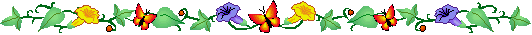 একক কাজ
পরিকল্পনা এবং সিদ্ধান্ত গ্রহণের সংজ্ঞা লিখ।
মোঃ  মনজুর  আলম,  প্রভাষক-ব্যবস্থাপনা,সাথিয়া সরকারি কলেজ, পাবনা।
মূল্যায়ন
ব্যবস্থাপনা প্রক্রিয়ার প্রথম কাজ কোনটি?
সঠিক উত্তরে ক্লিক কর ।
ভুল উত্তর
১। সংগঠন
২। পরিকল্পনা
সঠিক উত্তর
৩। নির্দশনা
ভুল উত্তর
মোঃ  মনজুর  আলম,  প্রভাষক-ব্যবস্থাপনা,সাথিয়া সরকারি কলেজ, পাবনা।
বাড়ীর কাজ
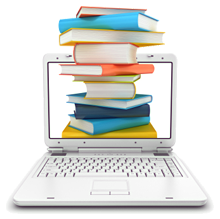 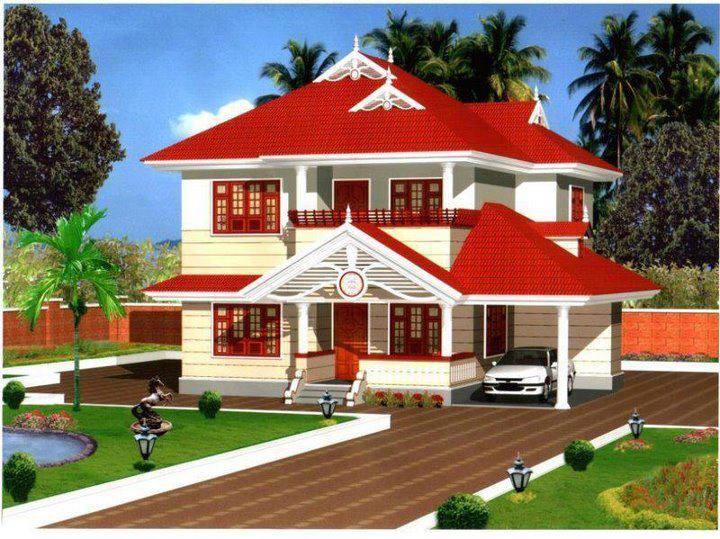 সিদ্ধান্ত গ্রহণের পদক্ষেপসমূহ লিখে আনবে।
মোঃ  মনজুর  আলম,  প্রভাষক-ব্যবস্থাপনা,সাথিয়া সরকারি কলেজ, পাবনা।
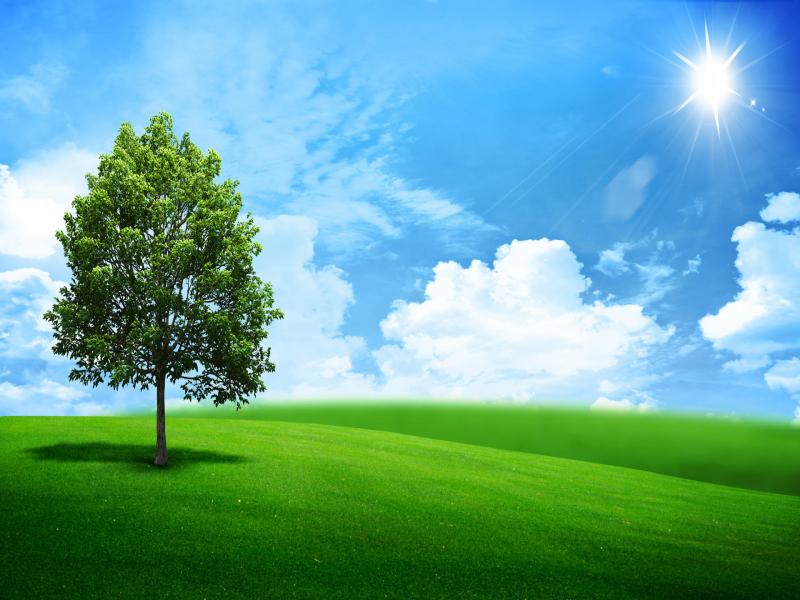 সবাইকে ধন্যবাদ
সবাইকে ধন্যবাদ
মোঃ  মনজুর  আলম,  প্রভাষক-ব্যবস্থাপনা,সাথিয়া সরকারি কলেজ, পাবনা।